MATSATI.COM Teaching Ministry
Website: https://www.matsati.com YouTube Channel: https://www.youtube.com/user/MATSATI/
ישעיהו כד:יז-כג  / Isaiah 24:17-23
LIVE STREAM: 6:30 pm EST Thursday
Join us at Telegram:
https://t.me/MessianicChat
Foundation of the Word Outreach Ministry 
 https://www.thefoundationoftheword.org
A Community
for Learning
Weekly Teachings Free Online
Check Telegram for weekly scheduling of teachings.
Discuss the Scriptures, 
learn the languages, 
and fellowship
YouTube Channel
https://www.youtube.com/c/TheFoundationofTheWordOutreachMinistries
Join Telegram ask about Hebrew and Greek classes!
Rabbi Jeremiah
– The Apocalypse: connecting the Greek to the Ancient Hebrew text. (Wed. 9 am EST)
YouTube Channels
https://YouTube.com/c/HebrewLiteracy 
https://www.youtube.com/channel/UC5_qPfruat-sCJJypz0_OBw
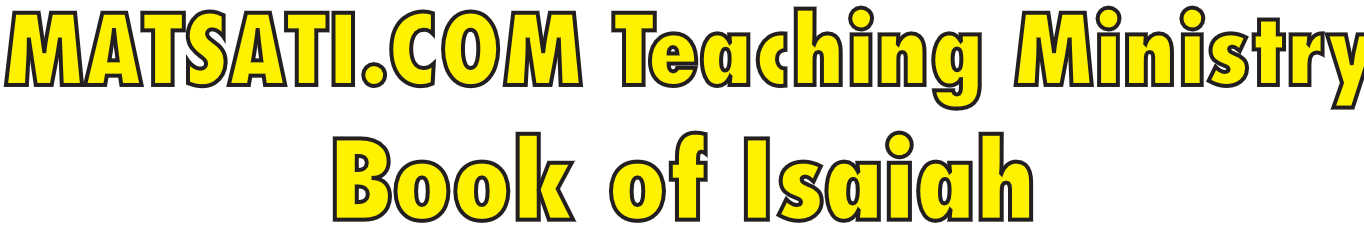 Isaiah 24:17-23
ישעיהו כד:יז-כג
Isaiah / ישעיה
http://www.matsati.com
ספר משלי פרק ג
ה   בְּטַח אֶל-יְהֹוָה בְּכָל-לִבֶּךָ וְאֶל-בִּינָתְךָ אַל-תִּשָּׁעֵן:

5 ἴσθι πεποιθὼς ἐν ὅλῃ καρδίᾳ ἐπὶ θεῷ,† ἐπὶ δὲ σῇ σοφίᾳ μὴ ἐπαίρου

Mishley / Proverbs 3:5
3:5 Trust in the Lord with all your heart, and do not lean on your own understanding. (NIV)
Isaiah / ישעיה
http://www.matsati.com
ספר ישעיה פרק יב
ב   הִנֵּה אֵל יְשׁוּעָתִי אֶבְטַח וְלֹא אֶפְחָד כִּי עָזִּי וְזִמְרָת יָהּ יְהֹוָה וַיְהִי-לִי לִישׁוּעָה: 
Isaiah 12:2
12:2 Behold, God is my salvation; I will trust, and not be afraid: For the LORD HaShem is my strength and my song; He also is become my salvation. (KJV)
﻿ספר ישעיה פרק כו
ג   יֵצֶר סָמוּךְ תִּצֹּר שָׁלוֹם | שָׁלוֹם כִּי בְךָ בָּטוּחַ: 

Isaiah 26:3
Thou wilt keep him in perfect peace, Whose mind is stayed on thee: Because he trusteth in thee. (KJV)
Isaiah / ישעיה
http://www.matsati.com
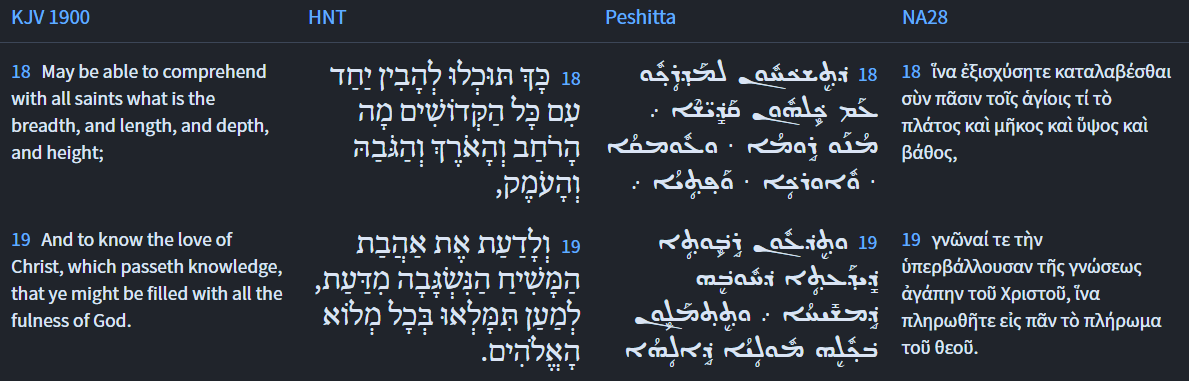 Ephesians 3:18-19
Isaiah / ישעיה
http://www.matsati.com
﻿ספר ישעיה פרק כד
﻿יז   פַּחַד וָפַחַת וָפָח עָלֶיךָ יוֹשֵׁב הָאָרֶץ: יח   וְהָיָה הַנָּס מִקּוֹל הַפַּחַד יִפֹּל אֶל-הַפַּחַת וְהָעוֹלֶה מִתּוֹךְ הַפַּחַת יִלָּכֵד בַּפָּח כִּי-אֲרֻבּוֹת מִמָּרוֹם נִפְתָּחוּ וַיִּרְעֲשׁוּ מוֹסְדֵי אָרֶץ: יט   רֹעָה הִתְרֹעֲעָה הָאָרֶץ פּוֹר הִתְפּוֹרְרָה אֶרֶץ מוֹט הִתְמוֹטְטָה אָרֶץ: כ   נוֹעַ תָּנוּעַ אֶרֶץ כַּשִּׁכּוֹר וְהִתְנוֹדְדָה כַּמְּלוּנָה וְכָבַד עָלֶיהָ פִּשְׁעָהּ וְנָפְלָה וְלֹא-תֹסִיף קוּם: כא   וְהָיָה בַּיּוֹם הַהוּא יִפְקֹד יְהֹוָה עַל-צְבָא הַמָּרוֹם בַּמָּרוֹם וְעַל-מַלְכֵי הָאֲדָמָה עַל-הָאֲדָמָה: כב   וְאֻסְּפוּ אֲסֵפָה אַסִּיר עַל-בּוֹר וְסֻגְּרוּ עַל-מַסְגֵּר וּמֵרֹב יָמִים יִפָּקֵדוּ: כג   וְחָפְרָה הַלְּבָנָה וּבוֹשָׁה הַחַמָּה כִּי-מָלַךְ יְהֹוָה צְבָאוֹת בְּהַר צִיּוֹן וּבִירוּשָׁלַם וְנֶגֶד זְקֵנָיו כָּבוֹד:
Isaiah / ישעיה
http://www.matsati.com
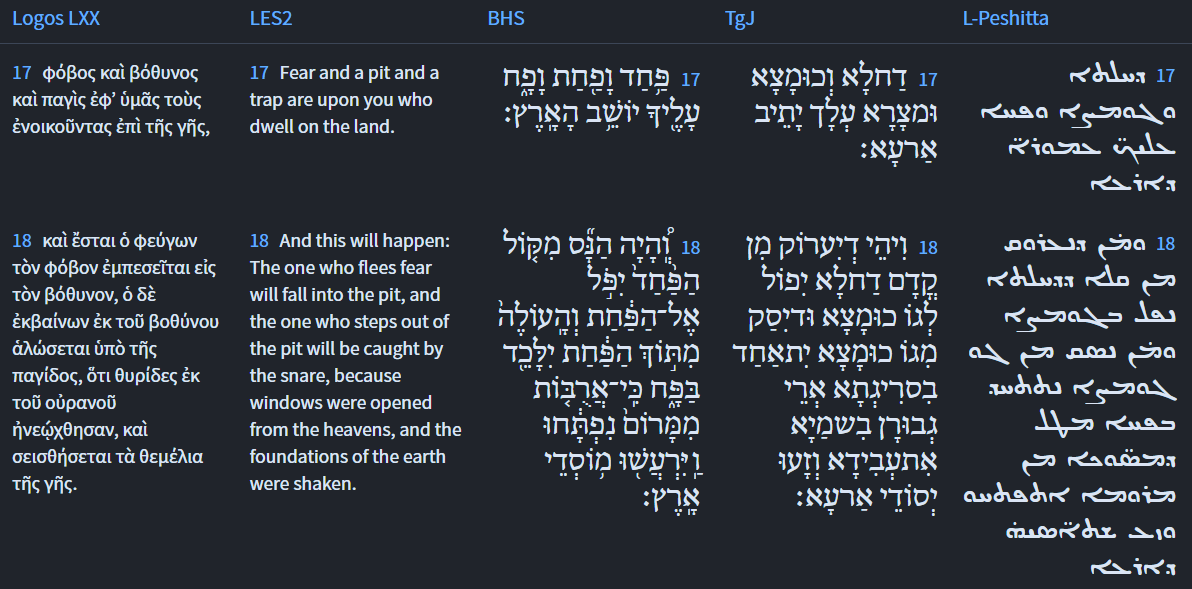 Isaiah 24:17-18
Isaiah / ישעיה
http://www.matsati.com
Isaiah 24:19
רֹעָה הִתְרֹעֲעָה הָאָרֶץ
פּוֹר הִתְפּוֹרְרָה אֶרֶץ
מוֹט הִתְמוֹטְטָה אָרֶץ
Smash, Shatter
Totter back and forth
stagger
Isaiah / ישעיה
http://www.matsati.com
Revelation 6:12-17
6:12 And I beheld when he had opened the sixth seal, and, lo, there was a great earthquake; and the sun became black as sackcloth of hair, and the moon became as blood; 6:13 And the stars of heaven fell unto the earth, even as a fig tree casteth her untimely figs, when she is shaken of a mighty wind. 6:14 And the heaven departed as a scroll when it is rolled together; and every mountain and island were moved out of their places. 6:15 And the kings of the earth, and the great men, and the rich men, and the chief captains, and the mighty men, and every bondman, and every free man, hid themselves in the dens and in the rocks of the mountains; 6:16 And said to the mountains and rocks, Fall on us, and hide us from the face of him that sitteth on the throne, and from the wrath of the Lamb: 6:17 For the great day of his wrath is come; and who shall be able to stand? (KJV, ܘܰܚܙܺܝܬ݂ ܟܱ݁ܕ݂ ܦ݁ܬ݂ܱܚ ܛܱܒ݂ܥܳܐ ܕܷ݁ܫܬܴ݁ܐ ܆ ܘܢܰܘܕܴ݁ܐ ܪܱܒܴ݁ܐ ܗ̄ܘܳܐ ܂ ܘܫܶܡܫܳܐ ܐܱܝܟ݂ ܣܰܩܳܐ ܕ݁ܣܰܥܪܴܐ ܐܾܘܟܴ݁ܡ ܗܘܳܐ ܂ ܘܣܰܗܪܴܐ ܟܾ݁ܠܷܗ ܗܘܳܐ ܠܷܗ ܐܱܝܟ݂ ܕ݁ܡܳܐ ܂ܘܟ݂ܰܘܟ̈݁ܒ݂ܶܐ ܕܱ݁ܫܡܰܝܳܐ ܢܦ݂ܰܠܘ ܥܰܠ ܐܱܪܥܳܐ ܆ ܐܱܝܟ݂ ܬܻ݁ܬܴ݁ܐ ܕ݁ܫܳܕ݂ܝܳܐ ܦܱ݁ܩܽܘܥܶܝ̈ܗ ܡܶܢ ܪܾܘܚܳܐ ܥܰܫܺܝܢܬܴ݁ܐ ܡܳܐ ܕ݁ܡܶܬ݁ܬ݁ܙܺܝܥܳܐ ܂ ܘܰܫܡܰܝܳܐ ܐܷܬ݂ܦ݁ܪܷܫ ܆ ܘܰܐܝܟ݂ ܟ݁ܬ݂ܴܒ݂ܷ̈ܐ ܐܷܬ݂ܟ݁ܪܷܟ݂ܘ ܂ ܘܟ݂ܽܠ ܛܾܘܪ ܘܟ݂ܽܠ ܓܴ݁ܙܰܪܬܴ݁ܐ ܡܶܢ ܕܾ݁ܘܟܱ݁ܬ݂ܗܽܘܢ ܐܷܬ݁ܬ݁ܙܺܝܥܘ ܂ ܘܡܰܠܟܷ̈݁ܐ ܕܱ݁ܐܪܥܳܐ ܘܪܱ̈ܘܪܒ݂ܳܢܶܐ ܘܪܻ̈ܝܫܰܝ ܐܱܠܦ݂ܷ̈ܐ ܘܥܰܬܻ݁ܝܪܷ̈ܐ ܘܚܰܝ̈ܠܱܘܳܬ݂ܴܐ ܆ ܘܟ݂ܽܠ ܥܰܒ݂̈ܕܷ݁ܐ ܘܰܒ݂ܢܱ̈ܝ ܚܺܐܪܷ̈ܐ ܆ ܛܱܫܺܝܘ ܢܰܦ݂ܫܗܽܘܢ ܒܱ݁ܡܥܰܪܷ̈ܐ ܘܰܒ݂ܫܾ̈ܘܥܶܐ ܕ݁ܛܾܘܪܷ̈ܐ ܂ ܘܳܐܡܪܻܝܢ ܠܛܾܘܪܷ̈ܐ ܘܫܽܘ̈ܥܶܐ ܕ݁ܦ݂ܶܠܘ ܥܠܱܝܢ ܆ ܘܛܱܫܰܘ ܠܱܢ ܡܶܢ ܩܕ݂ܳܡ ܐܱܦܱ݁ܘܗ̄ܝ̈ ܕܷ݁ܐܡܪܴܐ ܂ ܡܶܛܾܠ ܕܷ݁ܐܬ݂ܴܐ ܝܰܘܡܳܐ ܪܱܒܴ݁ܐ ܕ݁ܪܾܘܓ݂ܙܗܽܘܢ ܂ ܘܡܰܢܽܘ ܡܶܫܟܱ݁ܚ ܠܱܡܩܳܡ ܀ 12 Καὶ εἶδον ⸀ὅτε ἤνοιξεν τὴν σφραγῖδα τὴν ἕκτην, καὶ ⸆ σεισμὸς* μέγας ἐγένετο καὶ ὁ ἥλιος ⸉ἐγένετο μέλας⸊ ὡς σάκκος τρίχινος καὶ ἡ σελήνη °ὅλη ἐγένετο ὡς αἷμα 13 καὶ οἱ ἀστέρες τοῦ ⸀οὐρανοῦ ἔπεσαν ⸁εἰς τὴν γῆν, ὡς συκῆ ⸀1βάλλει τοὺς ὀλύνθους αὐτῆς ὑπὸ ⸉ἀνέμου μεγάλου⸊ σειομένη,* 14 καὶ ὁ οὐρανὸς ἀπεχωρίσθη* ὡς βιβλίον ⸀ἑλισσόμενον καὶ πᾶν ὄρος καὶ ⸁νῆσος ἐκ τῶν τόπων αὐτῶν ἐκινήθησαν.* 15 Καὶ οἱ βασιλεῖς τῆς γῆς καὶ οἱ μεγιστᾶνες καὶ οἱ ⸉χιλίαρχοι καὶ οἱ πλούσιοι⸊ καὶ οἱ ἰσχυροὶ καὶ πᾶς δοῦλος καὶ ⸆ ἐλεύθερος* ἔκρυψαν ἑαυτοὺς εἰς τὰ σπήλαια καὶ εἰς τὰς πέτρας* τῶν ὀρέων 16 καὶ λέγουσιν τοῖς ὄρεσιν καὶ ταῖς πέτραις· πέσετε ἐφʼ ἡμᾶς καὶ ⸀κρύψατε ἡμᾶς ἀπὸ προσώπου τοῦ καθημένου ἐπὶ ⸂τοῦ θρόνου⸃ καὶ ἀπὸ τῆς ὀργῆς τοῦ ἀρνίου,* 17 ὅτι ἦλθεν ἡ ἡμέρα ἡ μεγάλη τῆς ὀργῆς ⸀αὐτῶν,* καὶ τίς δύναται σταθῆναι;)
Isaiah / ישעיה
http://www.matsati.com
Midrash Tanchuma Mishpatim 18:10
וְכֵן הוּא עוֹשֶׂה לֶעָתִיד, נִפְרָע מִן הַשָּׂרִים שֶׁל אֻמּוֹת הָעוֹלָם תְּחִלָּה, וְאַחַר כָּךְ עַל מַלְכֵי הָאֻמּוֹת, שֶׁנֶּאֱמַר: וְהָיָה בַּיּוֹם הַהוּא יִפְקֹד ה' עַל צְבָא הַמָּרוֹם וְעַל מַלְכֵי הָאֲדָמָה עַל הָאֲדָמָה (ישעיה כד, כא). אָמַר לָהֶם הַקָּדוֹשׁ בָּרוּךְ הוּא לְיִשְׂרָאֵל: בָּעוֹלָם הַזֶּה, מַלְאָךְ הָיִיתִי מְשַׁלֵּחַ לְהַבְרִיחַ מִפְּנֵיכֶם אֻמּוֹת הָעוֹלָם. אֲבָל לֶעָתִיד, אֲנִי מַנְהִיג אֶתְכֶם וְאֵלִיָּהוּ אֲנִי מְשַׁלֵחַ לִפְנֵיכֶם, שֶׁנֶּאֱמַר: הִנֵּה אָנֹכִי שֹׁלֵחַ לָכֶם אֵת אֵלִיָּה הַנָּבִיא לִפְנֵי בּוֹא יוֹם ה' הַגָּדוֹל וְהַנּוֹרָא (מלאכי ג, כג).
And so He would do in the future, He would punish their guardian angels and then the kings of the nations, as it is said: And it shall come to pass in that day, that the Lord will punish the host of the high heaven on high, and the kings of the earth upon the earth (Isa. 24:21). The Holy One, blessed be He, said to Israel: In this world I will send an angel to make the peoples of the world flee from you, but in the future I will lead you and I will send Elijah before you, as it is said: Behold, I will send you Elijah the prophet before the coming of the great and terrible day of the Lord (Mal. 3:24).
Isaiah / ישעיה
http://www.matsati.com
ספר דברים פרק יז
ג   וַיֵּלֶךְ וַיַּעֲבֹד אֱלֹהִים אֲחֵרִים וַיִּשְׁתַּחוּ לָהֶם וְלַשֶּׁמֶשׁ | אוֹ לַיָּרֵחַ אוֹ לְכָל-צְבָא הַשָּׁמַיִם אֲשֶׁר לֹא-צִוִּיתִי: 

Devarim / Deuteronomy 17:3
17:3 And hath gone and served other gods, and worshiped them, either the sun, or moon, or any of the host of heaven, which I have not commanded; (KJV)
Isaiah / ישעיה
http://www.matsati.com
2 Peter 2:4
2:4 For if God spared not the angels that sinned, but cast them down to hell, and delivered them into chains of darkness, to be reserved unto judgment; (KJV, ܐܷܢ ܓܷ݁ܝܪ ܐܱܠܴܗܳܐ ܥܰܠ ܡܰܠܱܐܟ݂ܷ̈ܐ ܕܱ݁ܚܛܱܘ ܠܴܐ ܚܳܣ ܇ ܐܷܠܴܐ ܒ݁ܫܺܫ̈ܠܴܬ݂ܴܐ ܕ݁ܥܰܡܛܴܢܳܐ ܥܰܓܷ݁ܢ ܐܷܢܽܘܢ ܒ݁ܬ݂ܱܚܬܴ݁ܝܴ̈ܬ݂ܴܐ ܇ ܘܰܐܫܠܷܡ ܐܷܢܽܘܢ ܕ݁ܢܶܬ݂ܢܰܛܪܾܘܢ ܠܕ݂ܺܝܢܳܐ ܕ݁ܫܽܘܢܳܩܳܐ ܆ 4 Εἰ γὰρ ὁ θεὸς ἀγγέλων ἁμαρτησάντων οὐκ ἐφείσατο* ἀλλὰ ⸀σειραῖς ζόφου ταρταρώσας παρέδωκεν εἰς κρίσιν* ⸁τηρουμένους)

Revelation 9:2-3
2:2 And he opened the bottomless pit; and there arose a smoke out of the pit, as the smoke of a great furnace; and the sun and the air were darkened by reason of the smoke of the pit. 2:3 And there came out of the smoke locusts upon the earth: and unto them was given power, as the scorpions of the earth have power. (KJV, ܘܰܣܠܷܩ ܬ݁ܢܳܢܳܐ ܡܶܢ ܒܻ݁ܐܪܷ̈ܐ ܆ ܐܱܝܟ݂ ܬ݁ܢܳܢܳܐ ܕܱ݁ܐܬܾ݁ܘܢܳܐ ܪܱܒܴ݁ܐ ܕ݁ܡܶܫܬ݁ܓ݂ܰܪ ܂ ܘܰܚܫܶܟ݂ ܫܶܡܫܳܐ ܘܳܐܐܱܪ ܡܶܢ ܬ݁ܢܳܢܳܐ ܕ݁ܒ݂ܺܐܪܷ̈ܐ ܂ܘܡܶܢ ܬ݁ܢܳܢܳܐ ܢܦ݂ܰܩܘ ܩܰܡ̈ܨܷܐ ܥܰܠ ܐܱܪܥܳܐ ܆ ܘܶܐܬ݂ܻܝܗܶܒ݂ ܠܗܽܘܢ ܫܽܘܠܛܴܢܳܐ ܕܻ݁ܐܝܬ݂ ܠܥܶܩܰܪ̈ܒ݂ܶܐ ܕܱ݁ܐܪܥܳܐ ܂ 2 ⸋καὶ ἤνοιξεν τὸ φρέαρ τῆς ἀβύσσου,⸌* καὶ ἀνέβη °καπνὸς ἐκ τοῦ φρέατος ὡς καπνὸς καμίνου ⸀μεγάλης,* καὶ ⸁ἐσκοτώθη ὁ ἥλιος καὶ ὁ ἀὴρ ἐκ τοῦ καπνοῦ ⸆ τοῦ φρέατος. 3 καὶ ἐκ τοῦ καπνοῦ ἐξῆλθον ἀκρίδες εἰς τὴν γῆν,* καὶ ἐδόθη ⸀αὐταῖς ἐξουσία ὡς ἔχουσιν ἐξουσίαν οἱ σκορπίοι τῆς γῆς.)
Isaiah / ישעיה
http://www.matsati.com
Revelation 9:11
9:11 And they had a king over them, which is the angel of the bottomless pit, whose name in the Hebrew tongue is Abaddon, but in the Greek tongue hath his name Apollyon. (KJV, ܘܺܐܝܬ݂ ܗ̄ܘܳܐ ܠܗܽܘܢ ܫܶܪܝܳܢܳܐ ܐܱܝܟ݂ ܫܶܪܝܳܢܳܐ ܕ݁ܦ݂ܰܪܙܠܴܐ ܂ ܘܩܳܠܴܐ ܕ݁ܓ݂ܶܦܱ݁ܝ̈ܗܽܘܢ ܐܱܝܟ݂ ܩܳܠܴܐ ܕ݁ܡܰܪ̈ܟ݁ܒ݂ܳܬ݂ܴܐ ܕ݁ܪܱ̈ܟ݂ܫܳܐ ܣܰܓܻ݁ܝܷ̈ܐܐ ܕ݁ܪܴܗܛܻܝܢ ܠܱܩܪܴܒ݂ܳܐ ܂ 9 καὶ εἶχον θώρακας ⸋ὡς θώρακας⸌ σιδηροῦς, καὶ ἡ φωνὴ τῶν πτερύγων αὐτῶν ὡς φωνὴ ἁρμάτων ἵππων πολλῶν τρεχόντων εἰς πόλεμον,)

Revelation 11:7
11:7 And when they shall have finished their testimony, the beast that ascendeth out of the bottomless pit shall make war against them, and shall overcome them, and kill them. (KJV, ܘܡܳܐ ܕ݁ܫܰܡܠܻܝܘ ܣܳܗܕܾ݁ܘܬ݂ܗܽܘܢ ܆ ܚܰܝܽܘܬ݂ܴܐ ܕ݁ܣܳܠܩܳܐ ܡܶܢ ܝܰܡܳܐ ܬܷ݁ܥܒܷ݁ܕ݂ ܥܰܡܗܽܘܢ ܩܪܴܒ݂ܳܐ ܂ ܘܬ݂ܷܙܟܷ݁ܐ ܐܷܢܽܘܢ ܘܬ݂ܷܩܛܾܘܠ ܐܷܢܽܘܢ ܂ 7 Καὶ ὅταν τελέσωσιν τὴν μαρτυρίαν αὐτῶν, ⸂τὸ θηρίον τὸ⸃ ἀναβαῖνον ἐκ τῆς ἀβύσσου ποιήσει ⸉μετʼ αὐτῶν πόλεμον⸊ καὶ νικήσει αὐτοὺς ⸋καὶ ἀποκτενεῖ αὐτούς⸌.)
Isaiah / ישעיה
http://www.matsati.com
Revelation 17:8
17:8 The beast that thou sawest was, and is not; and shall ascend out of the bottomless pit, and go into perdition: and they that dwell on the earth shall wonder, whose names were not written in the book of life from the foundation of the world, when they behold the beast that was, and is not, and yet is. (KJV, ܚܰܝܽܘܬ݂ܴܐ ܕܱ݁ܚܙܰܝܬ݁ ܐܻܝܬ݂ܷܝܗ ܗ̄ܘܳܬ݂ ܘܠܱܝܬܷ݁ܝܗ ܂ ܥܬ݂ܻܝܕ݂ܳܐ ܕ݁ܬ݂ܷܣܰܩ ܡܶܢ ܝܰܡܳܐ ܘܠܱܐܒ݂ܕܴ݁ܢܳܐ ܐܴܙܳܠ̱ܐ ܂ ܘܢܶܬ݁ܕܱ݁ܡܪܾܘܢ ܥܳܡܪܱ̈ܝ ܥܰܠ ܐܱܪܥܳܐ ܇ ܗܳܢܽܘܢ ܕ݁ܠܴܐ ܟ݁ܬ݂ܻܝܒ݂ܺܝܢ ܫܡܳܗܰܝ̈ܗܽܘܢ ܒ݁ܣܶܦ݂ܪܴܐ ܕ݁ܚܰܝܷ̈ܐ ܂ ܡܶܢ ܬܱ݁ܪ̈ܡܝܳܬ݂ܷܗ ܕ݁ܥܳܠܡܳܐ ܇ ܕ݁ܚܳܙܶܝܢ ܚܰܝܽܘܬ݂ܴܐ ܕܻ݁ܐܝܬ݂ܷܝܗ ܗ̄ܘܳܬ݂ ܘܠܱܝܬܷ݁ܝܗ ܂ ܘܩܶܪܒܱ݁ܬ݂ ܂ 8 Τὸ θηρίον ὃ εἶδες ἦν καὶ οὐκ ἔστιν καὶ μέλλει ἀναβαίνειν ἐκ τῆς ἀβύσσου καὶ εἰς ἀπώλειαν ⸀ὑπάγει,* καὶ ⸁θαυμασθήσονται οἱ κατοικοῦντες ⸂ἐπὶ τῆς γῆς⸃,* ὧν οὐ γέγραπται ⸄τὸ ὄνομα⸅ ⸂1ἐπὶ τὸ βιβλίον⸃ τῆς ζωῆς ἀπὸ καταβολῆς κόσμου,* βλεπόντων τὸ θηρίον ὅτι ἦν καὶ οὐκ ἔστιν ⸂2καὶ παρέσται⸃.*)

ספר משלי פרק ל
כז  מֶ֭לֶךְ אֵ֣ין לָאַרְבֶּ֑ה וַיֵּצֵ֖א חֹצֵ֣ץ כֻּלֹּֽו׃  
Mishley / Proverbs 30:27
30:27 locusts have no king, yet they advance together in ranks; (NIV)
Isaiah / ישעיה
http://www.matsati.com
Rabbinic Literature
ספרות רבנית

Part 2
Isaiah / ישעיה
http://www.matsati.com
Targum Jonathan son of Uziel Isaiah 24:17-23
24:17 The terror, the pit, and the snare, are upon thee, O inhabitant of the land. 24:18 And it shall come to pass, that he who fleeth from before the terror, he shall fall into the midst of the pit; and he that cometh up out of the midst of the pit shall be taken in the snare: for mighty works are done in the heavens, therefore the foundations of the earthquake. 24:19 The land is terribly shaken, the land terribly reeleth to and fro, the land is utterly broken. 24:20 The land is utterly cast down like a drunkard, she is tottering like a couch: and her sins are heavy upon her: she shall fall, and rise no more. 24:21 And it shall come to pass at that time, that the Lord shall punish the mighty host that is dwelling in power, and the kings, the sons of men, who are dwelling upon the earth. 24:22 And they shall be utterly gathered for the prison, and they shall be shut up in the dungeon, and after many days they shall be remembered. 24:23 And they shall be confounded that worship the moon, and they shall be ashamed that worship the sun; because the power of the Lord of hosts shall be revealed in mount Sion, and before the elders of his people in glory. (TgJ)
Isaiah / ישעיה
http://www.matsati.com
Devarim / Deuteronomy 28:15-26
28:15 But it shall come to pass, if thou wilt not hearken unto the voice of the LORD thy God, to observe to do all his commandments and his statutes which I command thee this day; that all these curses shall come upon thee, and overtake thee: 28:16 Cursed shalt thou be in the city, and cursed shalt thou be in the field. 28:17 Cursed shall be thy basket and thy store. 28:18 Cursed shall be the fruit of thy body, and the fruit of thy land, the increase of thy kine, and the flocks of thy sheep. 28:19 Cursed shalt thou be when thou comest in, and cursed shalt thou be when thou goest out. 28:20 The LORD shall send upon thee cursing, vexation, and rebuke, in all that thou settest thine hand unto for to do, until thou be destroyed, and until thou perish quickly; because of the wickedness of thy doings, whereby thou hast forsaken me. 28:21 The LORD shall make the pestilence cleave unto thee, until he have consumed thee from off the land, whither thou goest to possess it. 28:22 The LORD shall smite thee with a consumption, and with a fever, and with an inflammation, and with an extreme burning, and with the sword, and with blasting, and with mildew; and they shall pursue thee until thou perish. 28:23 And thy heaven that is over thy head shall be brass, and the earth that is under thee shall be iron. 28:24 The LORD shall make the rain of thy land powder and dust: from heaven shall it come down upon thee, until thou be destroyed. 28:25 The LORD shall cause thee to be smitten before thine enemies: thou shalt go out one way against them, and flee seven ways before them: and shalt be removed into all the kingdoms of the earth. 28:26 And thy carcase shall be meat unto all fowls of the air, and unto the beasts of the earth, and no man shall fray them away. (KJV)
Isaiah / ישעיה
http://www.matsati.com
Rashi on Isaiah 24:18:1
he who flees from the sound of the fright shall fall into the pit. etc. Whoever escapes the sword of the Messiah the son of Joseph shall fall into the sword of the Messiah the son of David, and whoever escapes from there shall be snared in the trap of the wars of Gog.


[וִיהֵי בְעִידָנָא הַהוּא יַסעַר יוי עַל חֵילָוָת תוּקפָא דְיָתְבִין בְתוּקפָא]
[וְעַל מַלכֵי בְנֵי אְנָשָא דְדָיְרִין עַל אַרעָא]
Isaiah / ישעיה
http://www.matsati.com
Shenei Luchot HaBerit, Torah Shebikhtav, Chukat, Torah Ohr 45
When Israel was freed from the dominance of the angel of death while it received the Torah at Mount Sinai, and lost this freedom due to the sin of the golden calf, the angel Mattatarmolin with the face of an ox took up position on Israel's left, and Satan and the nations of the world started counting the people. Once the sin had been redressed by means of, amongst other things, the ashes of the red heifer, Torah    was restored to being perfect, i.e תורת ידוד תמימה,  so that even the מלאך רע יענה אמן, the angel that normally negates, portends evil, had to approve of Israel's rehabilitation. When this condition does not exist our situation is reversed, and all our adversaries are waiting in the wings to applaud our downfall. In the  introduction of Midrash Rabbah on Eichah, we find the comment on Daniel 8,12, וצבא תנתן על התמיד בפשע, " and a set time (army) will be allotted to the daily sacrifice because of sin." צבא means Malchiyut, i.e. dominance by other nations. We know this from Isaiah 24,21, יפקוד ה' על צבא המרום במרום "In that day the Lord will punish the host of heaven in heaven and the kings of earth on earth." The תמיד we referred to in Daniel, is a reference to Israel, since it is written והגית בו יומם ולילה, “occupy yourself with it by day and by night,” i.e. תמיד, constantly (Joshua 1,8). The word בפשע refers to the sin of neglecting Torah. Any time Israel throws Torah to the ground, other nations will prevail over us, since it says ותשלך אמת ארצה "when it throws truth to the ground." We know that אמת, truth, is a reference to Torah: אמת קנה ואל תמכור, "buy the truth, never sell it!" (Proverbs 23,23). If you throw words of Torah to the ground other nations will immediately prevail against you. Confirmation of this is found in Daniel 8,12, ועשתה והצליחה, "it will act and succeed." Since Gentiles do not have Torah, the verse must refer to the Gentiles prevailing over Israel.
Isaiah / ישעיה
http://www.matsati.com
Midrash Tanchuma, Bo 4:7
R. Meir said: And the wild oxen descended with them (Isa. 34:7) implies that their idols were cast down with them. In Egypt He exacted retribution from their idols, and He also punished them in Edom. He destroyed their guardian angel, and after that He destroyed them, as it is said: And it shall come to pass in that day, that the Lord will punish the host of the high heaven on high, and the kings of the earth upon the earth (ibid. 4:21).

Midrash Tanchuma, Mishpatim 18:10
And so, He would do in the future, He would punish their guardian angels and then the kings of the nations, as it is said: And it shall come to pass in that day, that the Lord will punish the host of the high heaven on high, and the kings of the earth upon the earth (Isa. 24:21). The Holy One, blessed be He, said to Israel: In this world I will send an angel to make the peoples of the world flee from you, but in the future I will lead you and I will send Elijah before you, as it is said: Behold, I will send you Elijah the prophet before the coming of the great and terrible day of the Lord (Mal. 3:24).
Isaiah / ישעיה
http://www.matsati.com
Ibn Ezra on Isaiah 24:21:1
Many refer this prediction to an eclipse of the sun and moon; but more correctly it is referred to the angels, that are ready to assist or to attack a nation. Comp. Dan. 10:13, 20. These words are therefore followed by: the kings of the earth on the earth; for the reign of the kings is in connexion with the reign of the angels. Those unknown causes that govern the destinies of men and nations are sometimes personified and represented as the messengers or angels of the Lord. Each nation is therefore said to have its angel above, in whose hand its destiny is placed, and the prosperity or the misfortune of a nation is made dependent on the success or failure of its representative angel above.
Isaiah / ישעיה
http://www.matsati.com